Призовой фонд конкурса
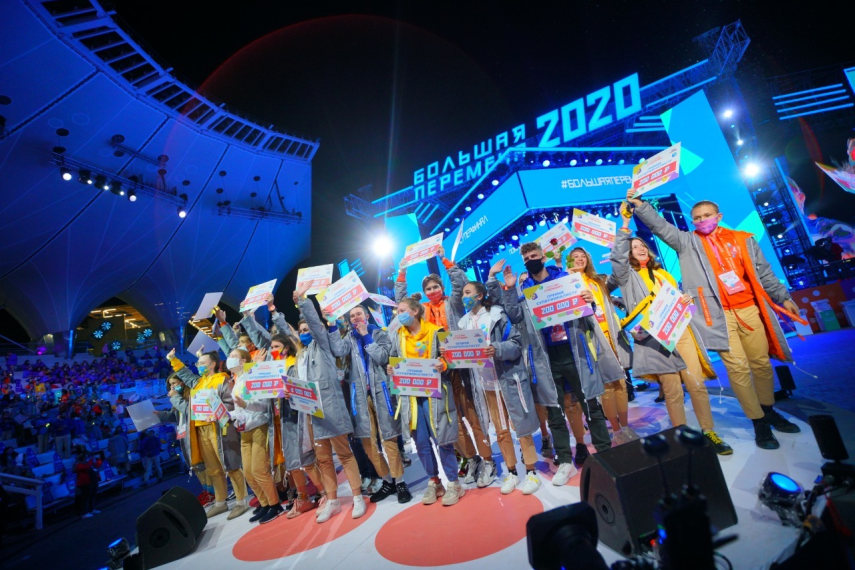 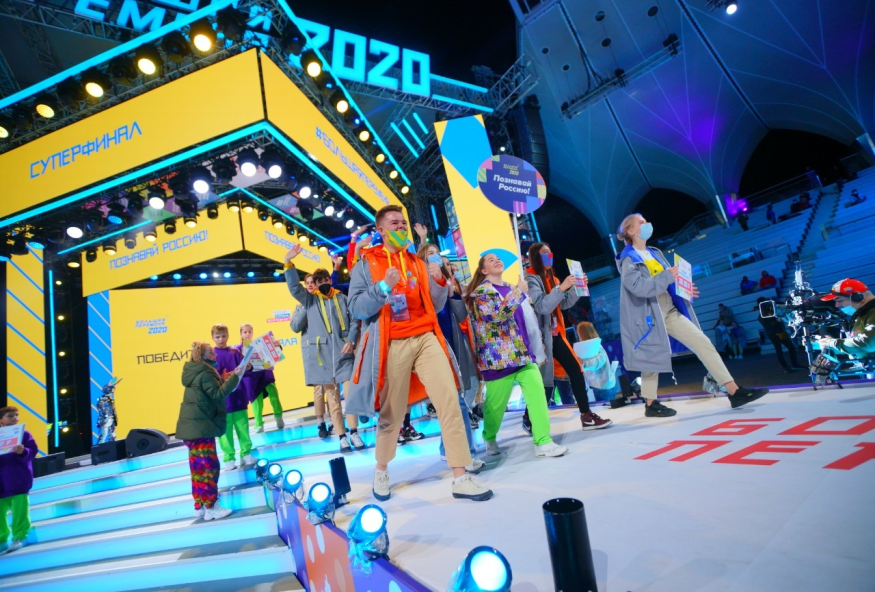 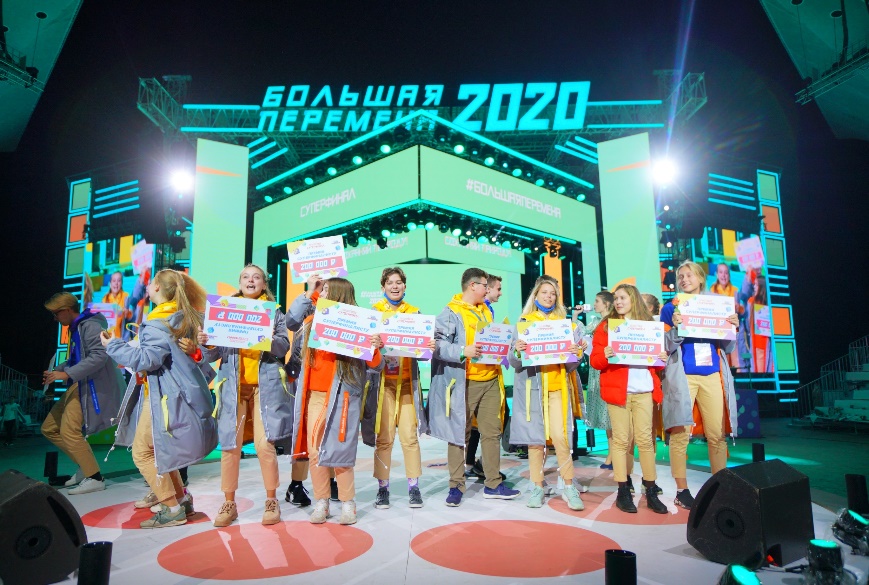 ТОП–50 ШКОЛ ПОБЕДИТЕЛЕЙ 2 МЛН РУБ. – для реализации проекта (-ов) победителя (-ей) в школе
ТОП–100 школ Финалистов
Дополнительные призы от партнеров
НАСТАВНИКИ ПОБЕДИТЕЛЕЙ 5-7 КЛАССОВ100 ТЫС. РУБ. – денежный призНАСТАВНИКИ 8-9, 10 КЛАССОВ И СПО150 ТЫС. РУБ. – денежный приз
ТОП–20 ОРГАНИЗАЦИЙ СПО ПОБЕДИТЕЛЕЙ 2 МЛН РУБ. – для реализации проекта (-ов) победителя (-ей) в учреждении СПО
Полуфиналы и Финал Конкурса
ШКОЛЬНИКИ
СПО
5-7 классы
8-9, 10 классы
ФИНАЛ КОНКУРСА
4-24 июня, МДЦ «Артек»
9 ПОЛУФИНАЛОВ КОНКУРСА – СЕНТЯБРЬ
ЮФО - ВДЦ «Смена», ДФО - ВДЦ «Океан»,
места проведения в
ЦФО, СЗФО, СКФО, УФО, СФО, ПФО уточняются
4 ПОЛУФИНАЛА КОНКУРСА - СЕНТЯБРЬ
ФИНАЛ КОНКУРСА
2-27 ноября, МДЦ «Артек»
ФИНАЛ КОНКУРСА
2-27 ноября (место проведения уточняется)
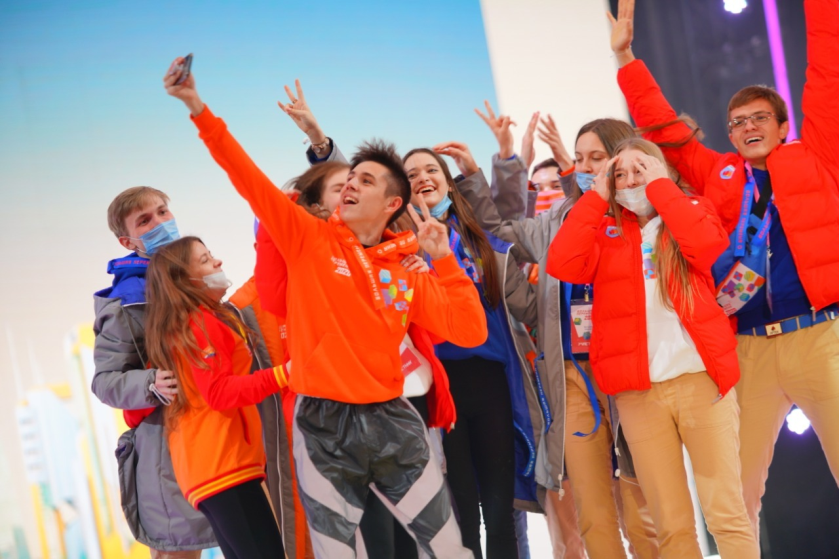 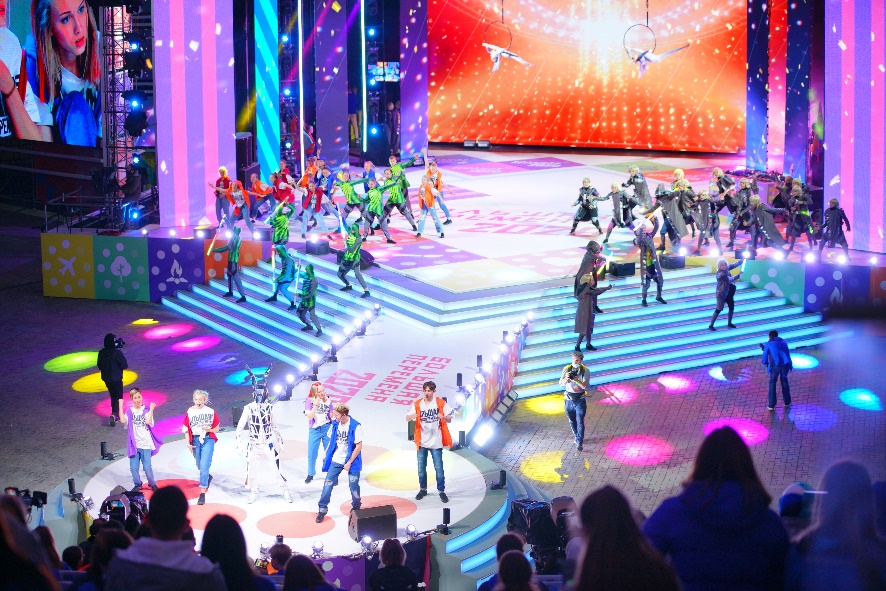 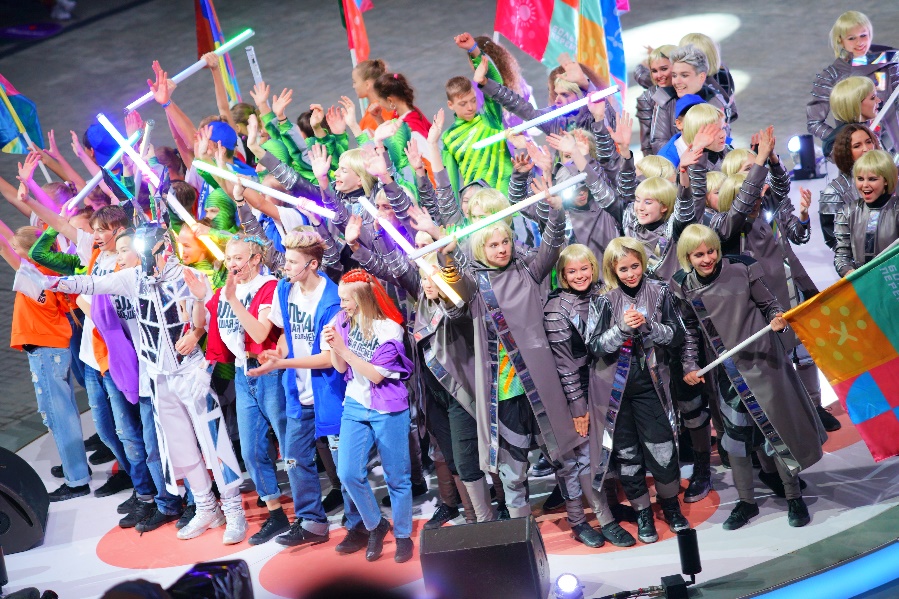 «Большая перемена – 2020». Как это было
В ПЕРВОМ СЕЗОНЕ КОНКУРСА ПРИНЯЛИ УЧАСТИЕ БОЛЕЕ 1 МЛН ЧЕЛОВЕК
Финалисты представили свои проекты в формате видеоконференции Президенту Российской Федерации Владимиру Путину
1560 полуфиналистов, финалистов и победителей получили путевки в МДЦ «Артек», ВДЦ «Океан», ВДЦ «Смена»
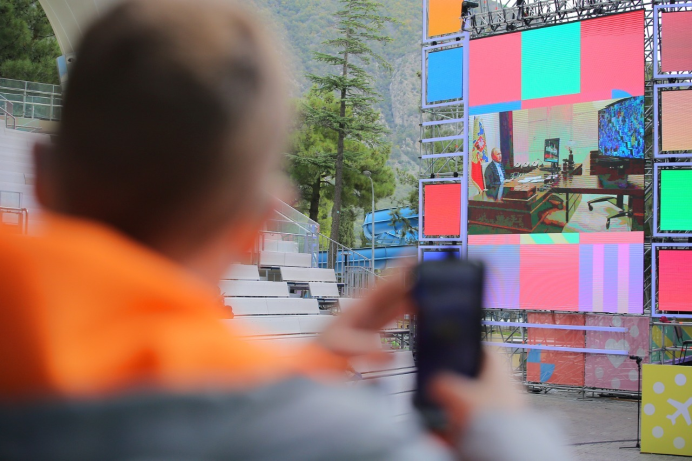 300 победителей 
9-10 классов получили 
200 тыс. руб.
300 победителей 
11 классов получили 
1 млн руб.
ТОП-20 школ получили по 2 млн руб. на реализацию проектов, разработанных участниками конкурса, и развитие инфраструктуры
Коворкинг-пространство
Лаборатория
Театр
Игровая зона
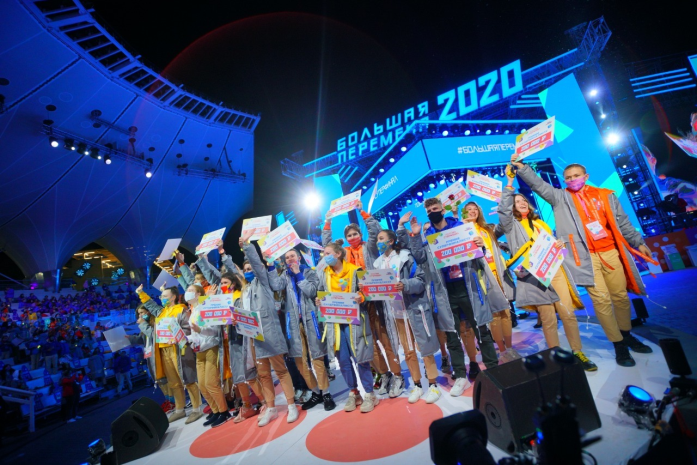 79 региональных команд были созданы финалистами конкурса  во всех федеральных округах 
для реализации общественно значимых инициатив и привлечения новых участников в «Большую перемену»
В ночь с 31 декабря 
на 1 января в сообществе «Большая перемена» прошла онлайн – вечеринка
2021 год школьники 
встретили вместе 
с «Большой переменой» 
и стали соавторами конкурса
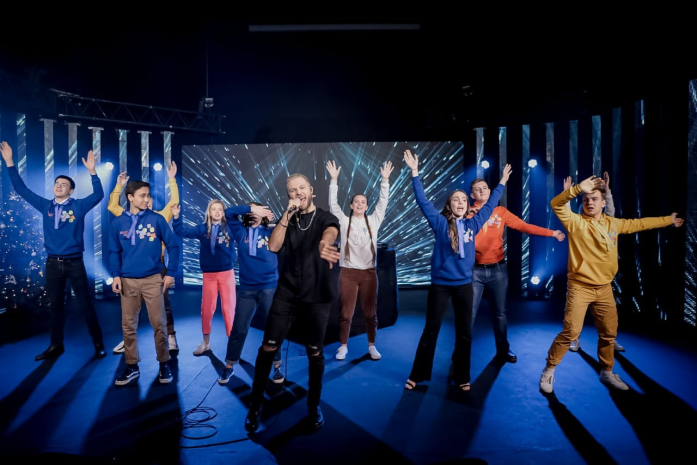 Новое в конкурсе. Категории участников 
и специальные проекты
Новые категории участников конкурса
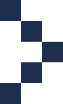 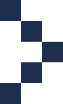 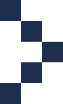 Школьники 5-7 классов
Школьники 8-9, 10 классов
Студенты СПО
Специальный психологический проект конкурса «УЗНАВАЙ СЕБЯ!» объединит школьников, интересующихся психологией, а также стремящихся познать себя и свой внутренний мир (образовательные программы, диагностические тесты, практикумы с разбором типичных ситуаций)
 
Бонусная программа «ПОЕХАЛИ!» в специальном приложении ВКонтакте совместно с MAIL.RU (участники сообщества «Большая перемена» смогут зарабатывать Бонусные баллы и тратить их на специальные призы: билеты в кино/театр, межрегиональные поездки, гаджеты и т.д.)

Теперь ТОП-50 школ и ТОП-20 учреждений СПО получат по 2 млн руб. на реализацию проектных инициатив

Выпускники «Большой перемены» получат право стать наставниками для победителей конкурса 
      5-7 классов
Спикеры «Большой Перемены»
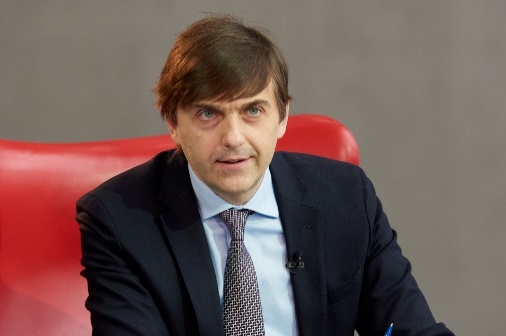 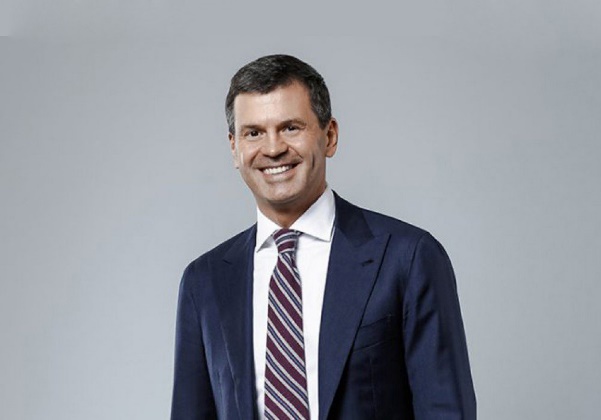 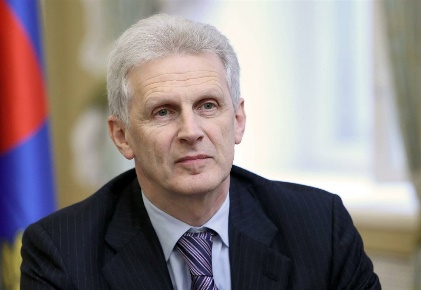 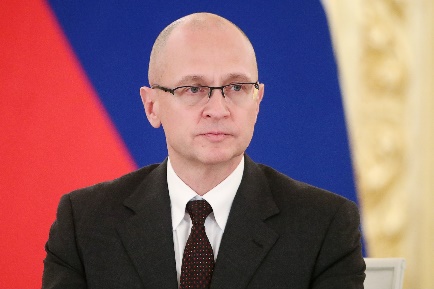 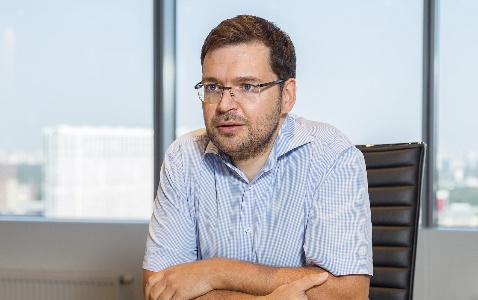 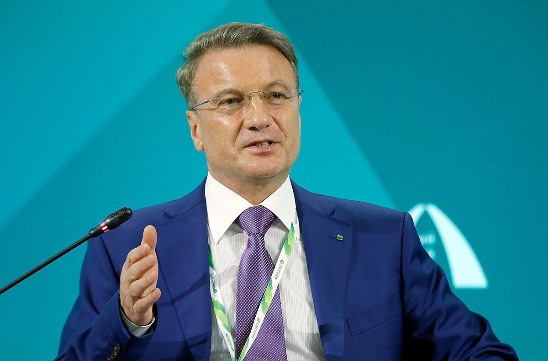 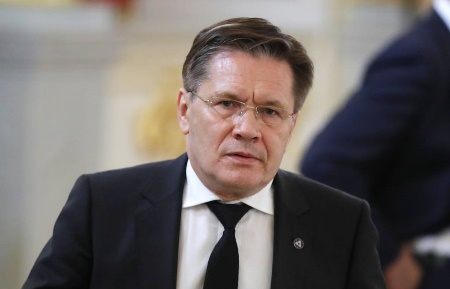 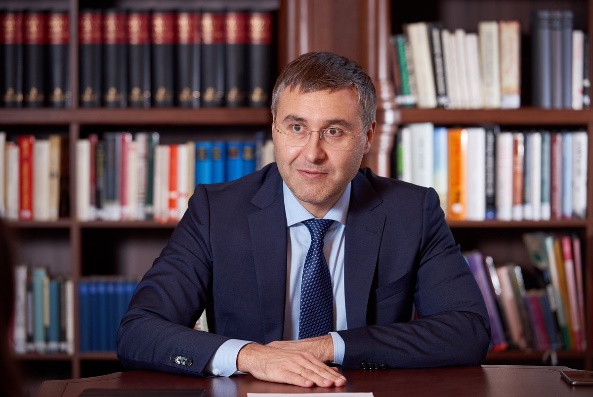 Алексей Комиссаров
Сергей Кравцов
Сергей Кириенко
Андрей Фурсенко
Борис Добродеев
Валерий Фальков
Герман Греф
Алексей Лихачев
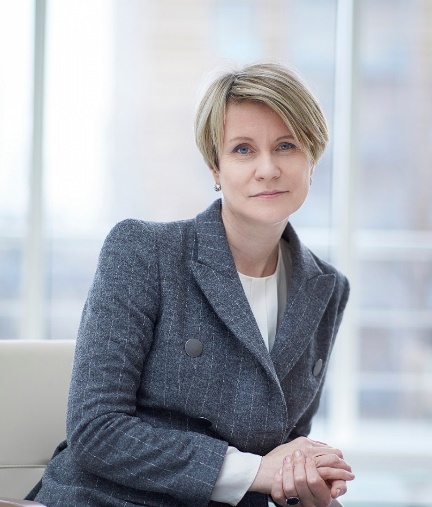 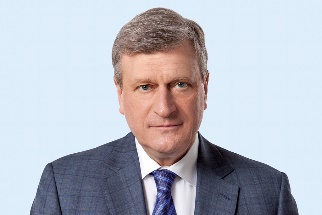 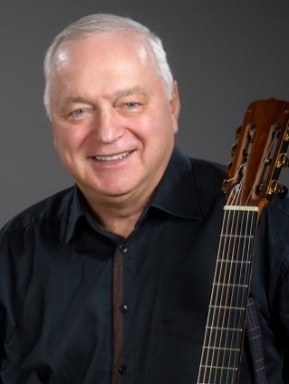 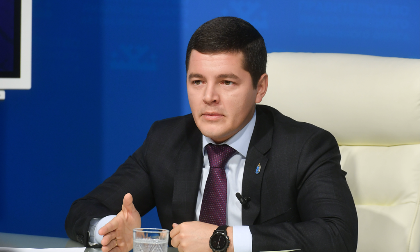 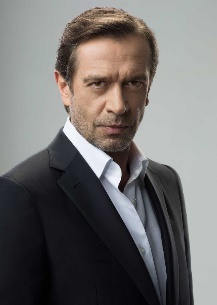 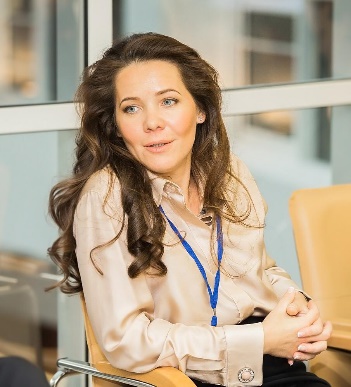 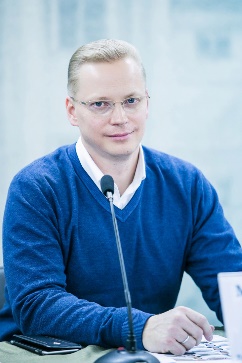 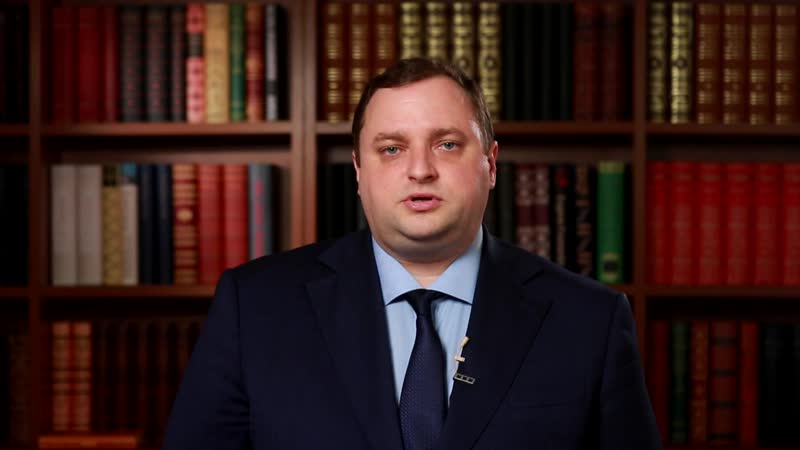 Игорь Васильев
Дмитрий Артюхов
Сергей Никитин
Елена Шмелева
Владимир Машков
Денис Грибов
Анастасия Ракова
Эрнест Мацкявичюс
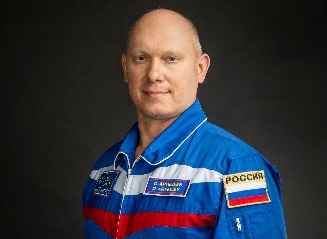 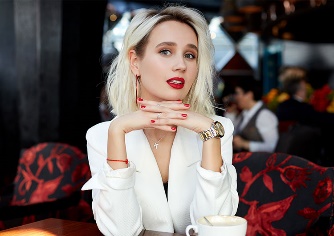 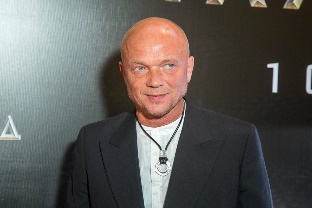 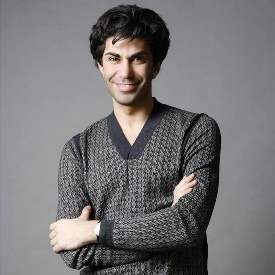 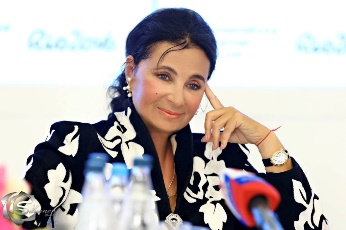 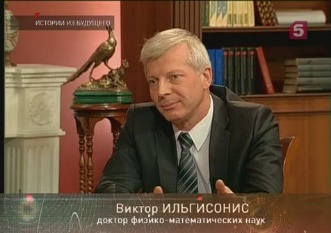 Ирина Винер-Усманова
Виктор Ильгисонис
Олег Артемьев
Николай Цискаридзе
Алексей Смоляков
Клава Кока
Всероссийский конкурс для школьников 5-7 классов 
«Большая перемена»
Этапы Конкурса для школьников 
5-7 классов
Регистрация
Дистанционный этап конкурса
Базовая оценка компетенций участников
Очный ФИНАЛ 
в МДЦ «Артеке»
Продвинутая оценка компетенций
26 марта – 20 мая
26 марта – 25 мая
4 – 24 июля
Основные задания
выполняются на протяжении всей игры по сценарию
Специализированные задания
выполняются по вызову в знаковом месте вызова
Собеседование 
по рейтингу для 600 детей
25 – 30 мая
Тестовые задания
Смысловые задания 
по вызовам конкурса
Задания на альтруизм
Задания 
на креативность
Задания
на коммуникативность
Задания на логическое мышление
ПРИЗОВОЙ ФОНД
300 победителей  станут участниками образовательного путешествия по маршруту «Москва – Владивосток»
Игра – погружение в мир Большой 
перемены для школьников 5-7 классов
1. Пространство игры – карта «вызовов» конкурса
ДОСТОПРИМЕЧАТЕЛЬНОСТИ РОССИИ


Музей «Эрмитаж»
Озеро Байкал
Мост на Остров Русский
Иннополис
Транссибирская железная дорога
Херсонес Таврический
Олимпийский парк в г. Сочи
Телебашня «Останкино»
МГУ им. М.В. Ломоносова
Космодром «Восточный»
Мемориал «Родина-Мать»
2. Кастомизация персонажа с помощью формы
«Большой перемены»
3. Ролевые модели – будущие участники конкурса
Предприниматель  -  активный представитель  города, обладающий большими ресурсами, помогает ребенку преобразовывать окружающий мир, менять его
Друг-ровесник, который попадает в различные сложные ситуации, имеет живое воображение, помогает участнику в «командных» заданиях
Учительница – наставник, который подсказывает,  как найти решение той или иной проблемы, направляет мысли игрока. 
Бабуля – опытная, мудрая, но любит пошутить
Волшебные сущности:
Вжух – кот, который сопровождает ребенка весь конкурс и подсказывает, помогает в прохождении. Умеет говорить
Ничто – причина всех бед, происходящих в городе
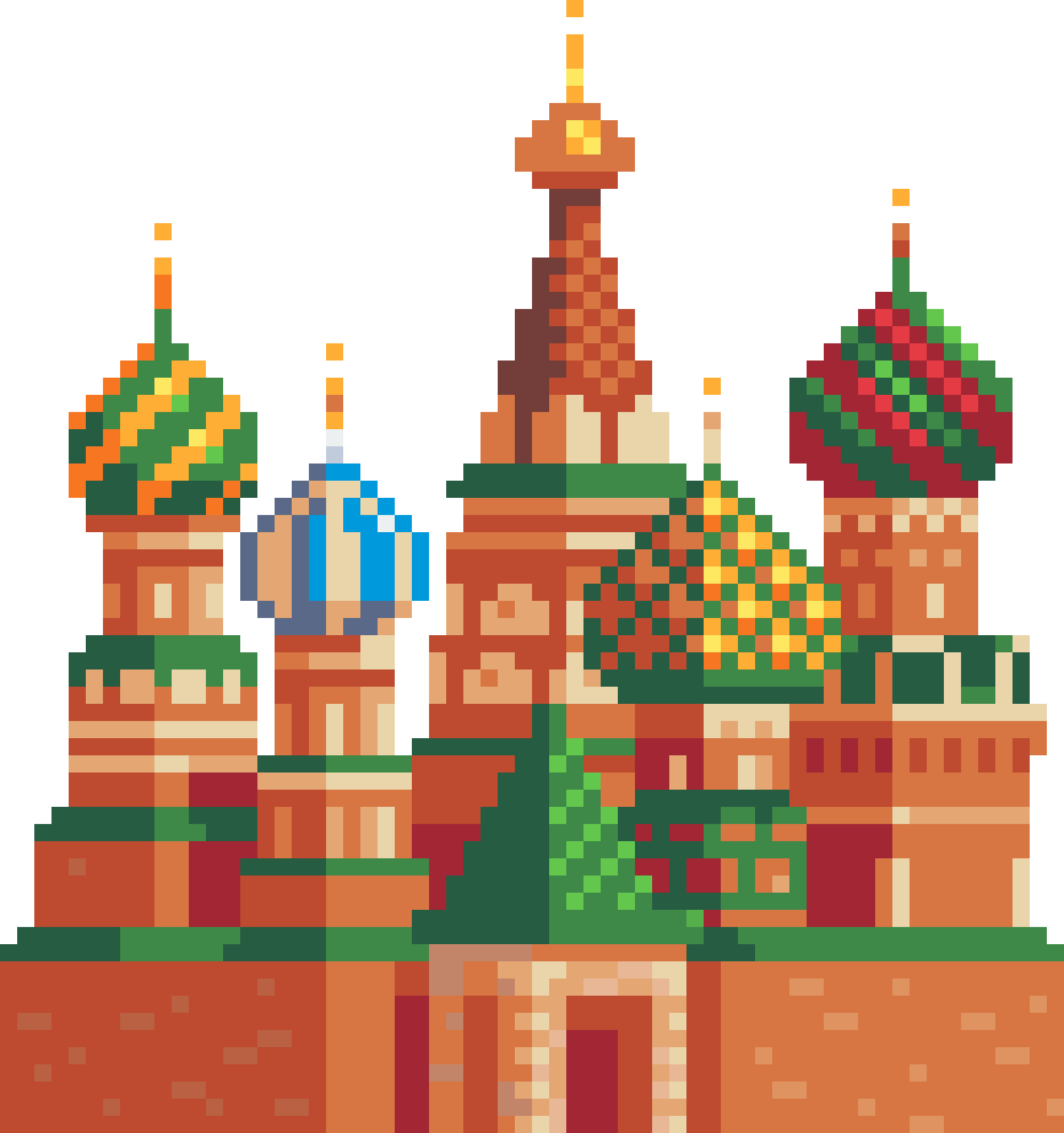 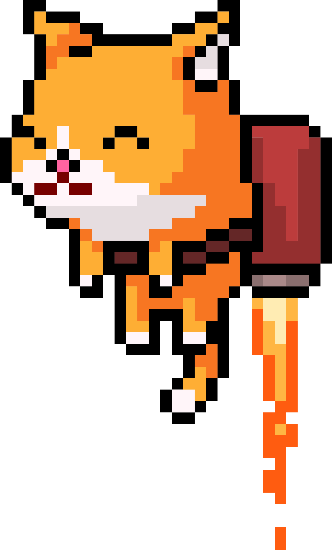 Школьники смогут увидеть реальные объекты, с которыми встречались
в игровом пространстве конкурса,
во время путешествия
4. Задания – основа будущих профессий/специальностей
Геймификация для школьников 
5-7 классов
Все задания вплетены в сценарий игры через ситуации-квесты
Игра формирует у участника ощущение построения собственной траектории игры:
Ситуации для вовлечения  участников в игру  Квест. Восстановление вещания СМИ. Темная сущность разорвала связь со спутником, город остался без информационного вещания. Игрок восстанавливает связь и знакомится с Предпринимателем

Ситуации для получения материалов 
для оценки
Квест. Система распознавания лиц. Для входа на космодром «Восточный» участник должен пройти систему распознавания лиц, для этого необходимо снять  и загрузить видеовизитку
Квест. Нелегкий выбор. Участник должен сделать выбор – пожертвовать  баллами, накопленными в конкурсе и спасти Вжуха или пройти мимо


Ситуации для получения 
«профессионального» опыта
Квест. Познавай Россию! Россия очень красивая страна. У нас есть много достопримечательностей, которые можно посмотреть. Составь  программу экскурсии по достопримечательностям родного края для твоих сверстников по самым интересным для них местам
Выбор здания для развития
Выбор хода сценария
Выбор собственного поступка
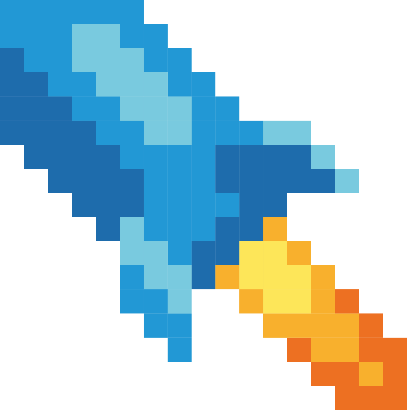 Задания к памятным
датам:
12 апреля – День космонавтики
Космодром «Восточный»

9 мая – День Победы
Родина-Мать (Мамаев Курган)
Спикеры «Большой Перемены»
АЧИВКИ И АРТЕФАКТЫ(могут украшать комнату или кастомизировать героя):
СТАТУСЫ 
(отражаются в сертификате):
Свиток знаний – за прохождение теста на личность
Флорамен – за восстановление парка
Вершина – за прохождение одного из вызовов до конца
Золотое сердце – прошел успешно все задания на «альтруизм» и сделал «Доброе дело»
Капитан очевидность – в тестах на креативность назвал самые типичные варианты
Сова – выполняет 80% заданий ночью (для своего региона) и др.
Смельчак – за регистрацию в Игре
Первооткрыватель - за выполнение общих заданий
Знаток – за выполнение специальных заданий
Чемпион – за прохождение собеседования и выход в финал
Лидер – за победу в финале
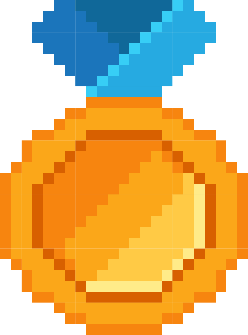 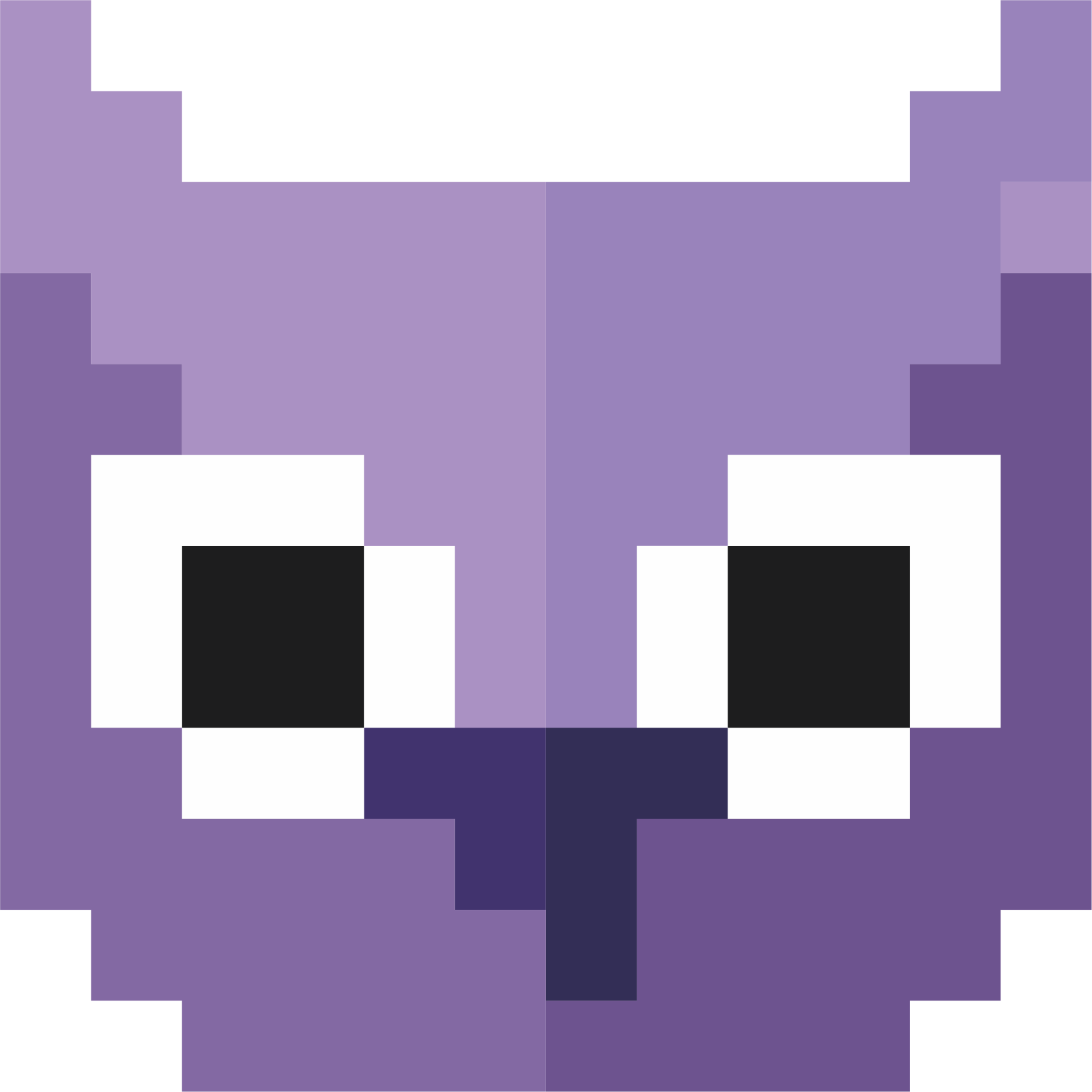 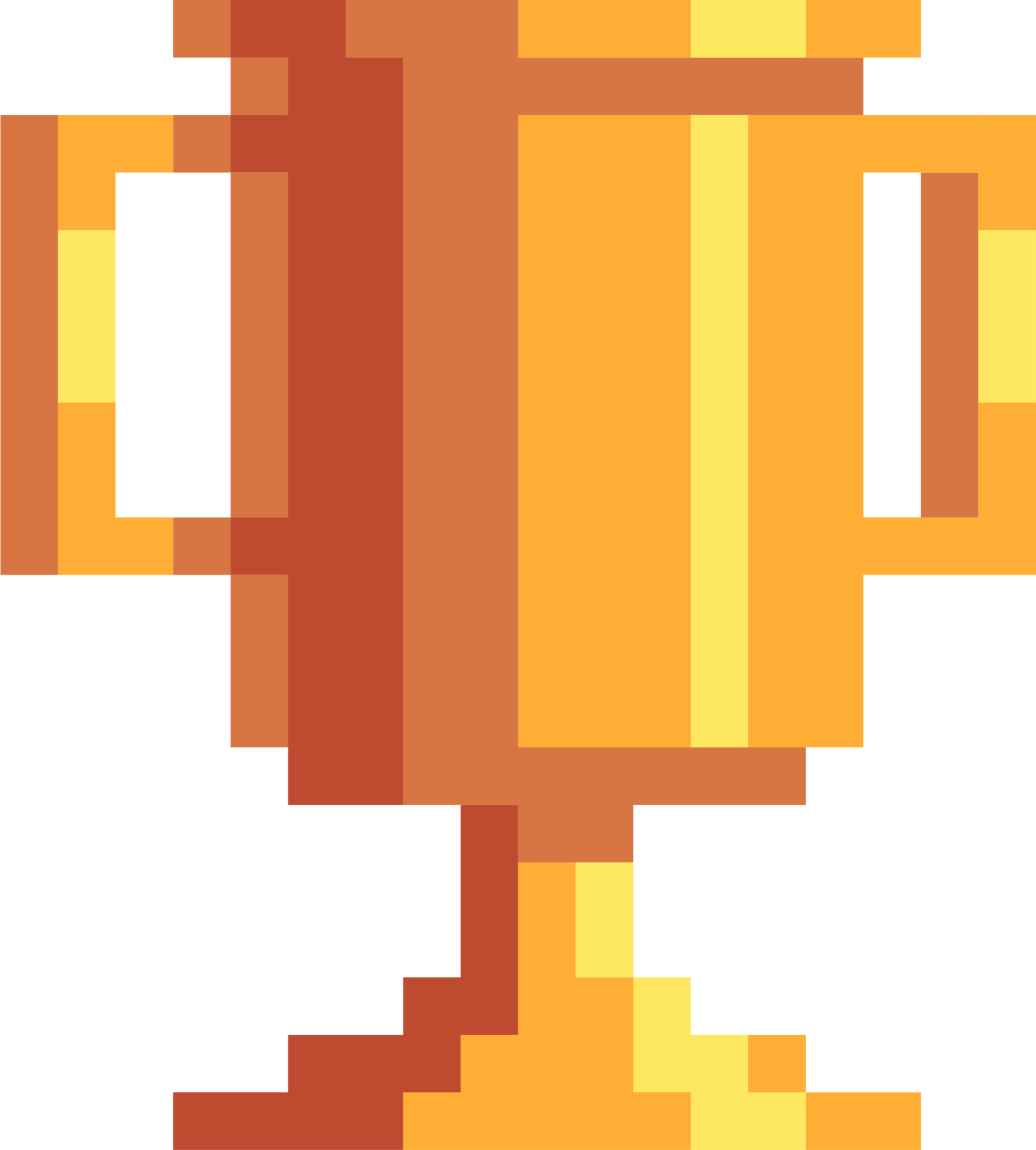 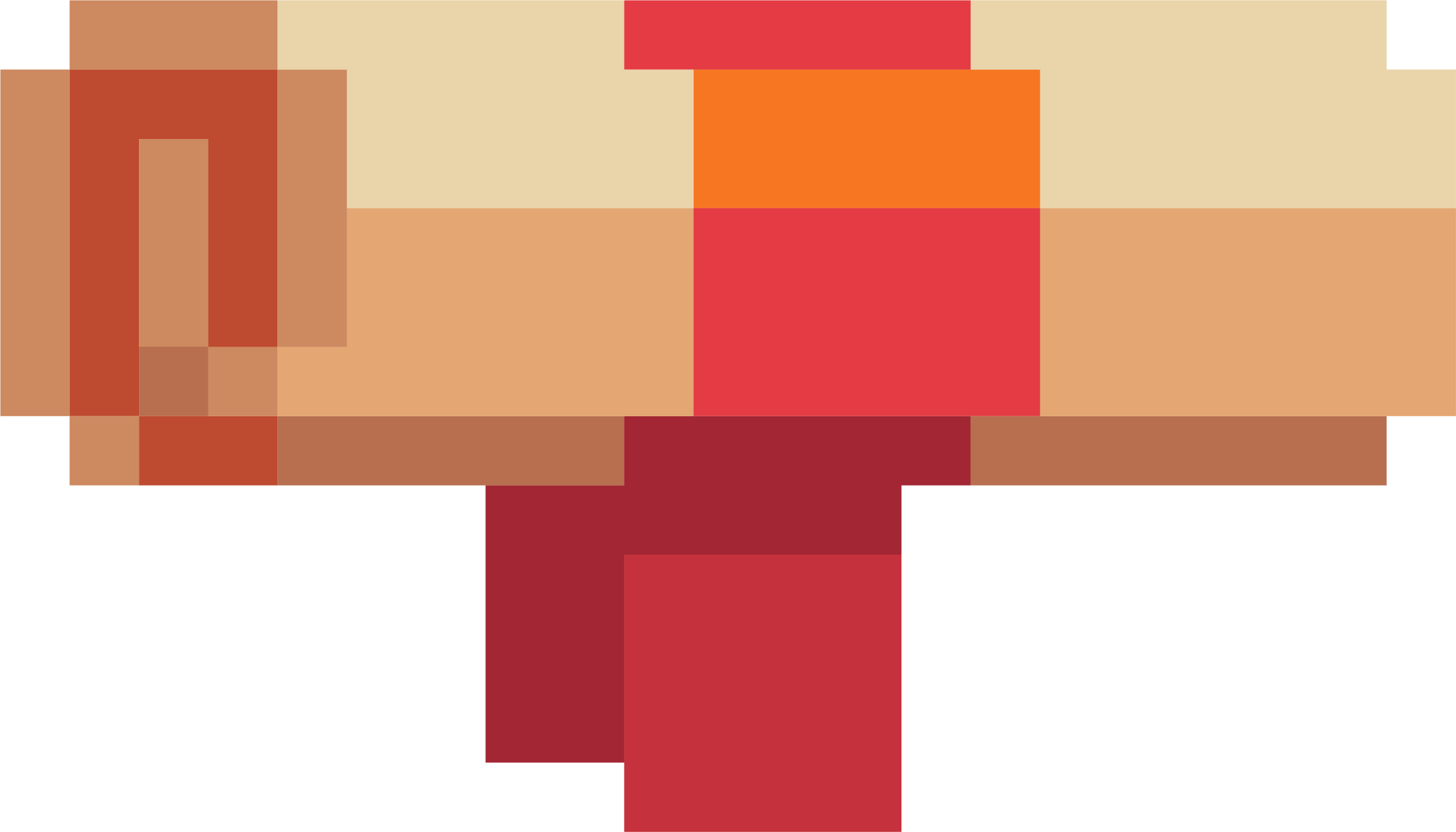 Маршрут  путешествия мечты для школьников 5-7 классов
Организация перевозки детей круизным поездом 

Маршрут Москва – Нижний Новгород – Казань – Екатеринбург – Омск – Новосибирск – Красноярск – Порт Байкал – Иркутск – Чита – Ледяная – Хабаровск – Владивосток. 
Период поездки:
первая группа отправлением из Москвы с 06.09. по 20.09.2021 г. (15 суток),
вторая группа отправлением из Владивостока с 21.09. по 06.10.2021 г. (15 суток).
Туристы: дети в возрасте 10 - 13 лет (150 чел.), 
педагогический персонал и сопровождающие (не менее 100 чел.). 
Прибытие туристов в Москву и Владивосток к отправлению круизного поезда и отправление туристов из Владивостока и Москвы к местам проживания возможно авиатранспортом. 
График следования круизного поезда предполагается разработать с учетом организации движения поезда в ночное время и проведения наземной экскурсионной программы в городах по маршруту следования в дневное время.
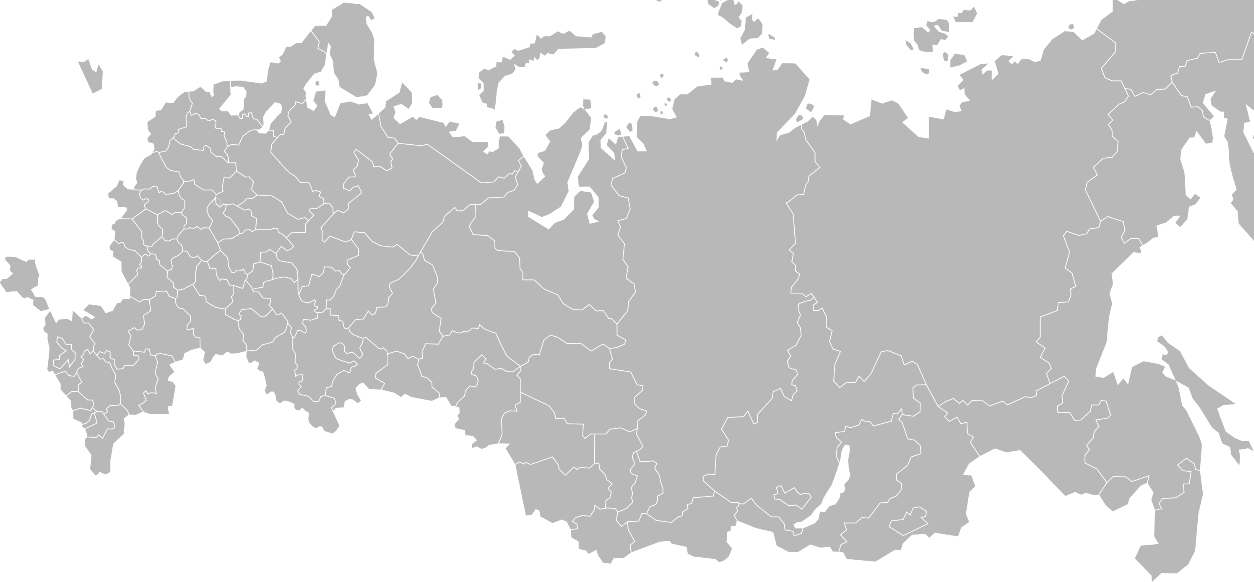 06.09 
(1 сутки)
05.10 
(15 сутки)
МОСКВА
04.10 
(14 сутки)
07.09 
(3 сутки)
02.10 
(12 сутки)
09.09 
(4 сутки)
Н.НОВГОРОД
КАЗАНЬ
ЕКАТЕРИНБУРГ
03.10 
(13 сутки)
08.09 
(4 сутки)
30.09 
(10 сутки)
11.09 
(6 сутки)
23.09 
(3 сутки)
18.09 
(13 сутки)
22.09 
(2 сутки)
19.09 
(14 сутки)
НОВОСИБИРСК
ОМСК
ЛЕДЯНАЯ
15.09 
(10 сутки)
26.09 
(6 сутки)
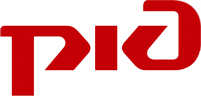 ХАБАРОВСК
10.09 
(5 сутки)
01.10 
(11 сутки)
КРАСНОЯРСК
ИРКУТСК
ЧИТА
21.09 
(1 сутки)
20.09 
(15 сутки)
12.09 
(7 сутки)
29.09 
(9 сутки)
16.09 
(11 сутки)
25.06 
(5 сутки)
ПОРТ БАЙКАЛ
ВЛАДИВОСТОК
14.09 
(9 сутки)
27.09 
(7 сутки)
Всероссийский конкурс 
«Большая перемена» для школьников 
8-9, 10 классов и СПО
Этапы Конкурса для школьников 
8-9, 10 классов и СПО
Этап «Знакомство»
Этап 
«Большая игра»
Этап «Командное состязание»
Регистрация участников
Этап 
«Финальный ход»
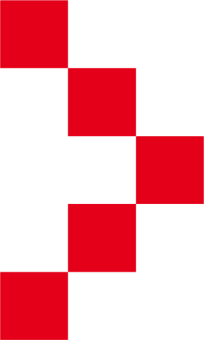 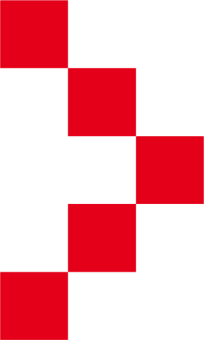 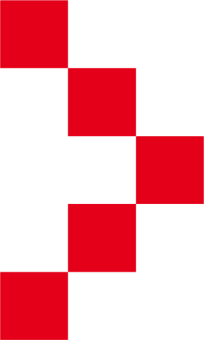 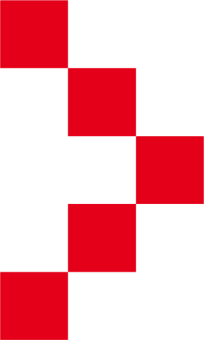 26 марта – 1 июня
26 марта – 17 июня
18 июня – 25 июля
7-27 ноября, 
МДЦ «Артек»
25 августа –20 сентября, полуфинал
Формирование команды
Тесты на определение личностных способностей
Решение кейса
Решение кейса
Тесты на определение развития логики и эрудиции
Образовательные активности
Решение кейса
Образовательные активности
Задание «Представь себя»
Задание «Твори добро»
ДИСТАНЦИОННЫЕ ЭТАПЫ
ОЧНЫЕ ЭТАПЫ
Обучающий трек для школьников
• Зачем мне это надо? • Студенческий билет • Норма жизни (8+)
Мотивационные и обучающие видео от участников и победителей конкурса
Образовательный контент по вызовам конкурса
Видео-инструкции по этапам и заданиям конкурса
Образовательные курсы по компетенциям конкурса: • Бери максимум! • Мирись, мирись, мирись! • Мысли нестандартно! 
• Успевай все без стресса!
Вызовы «Большой перемены»
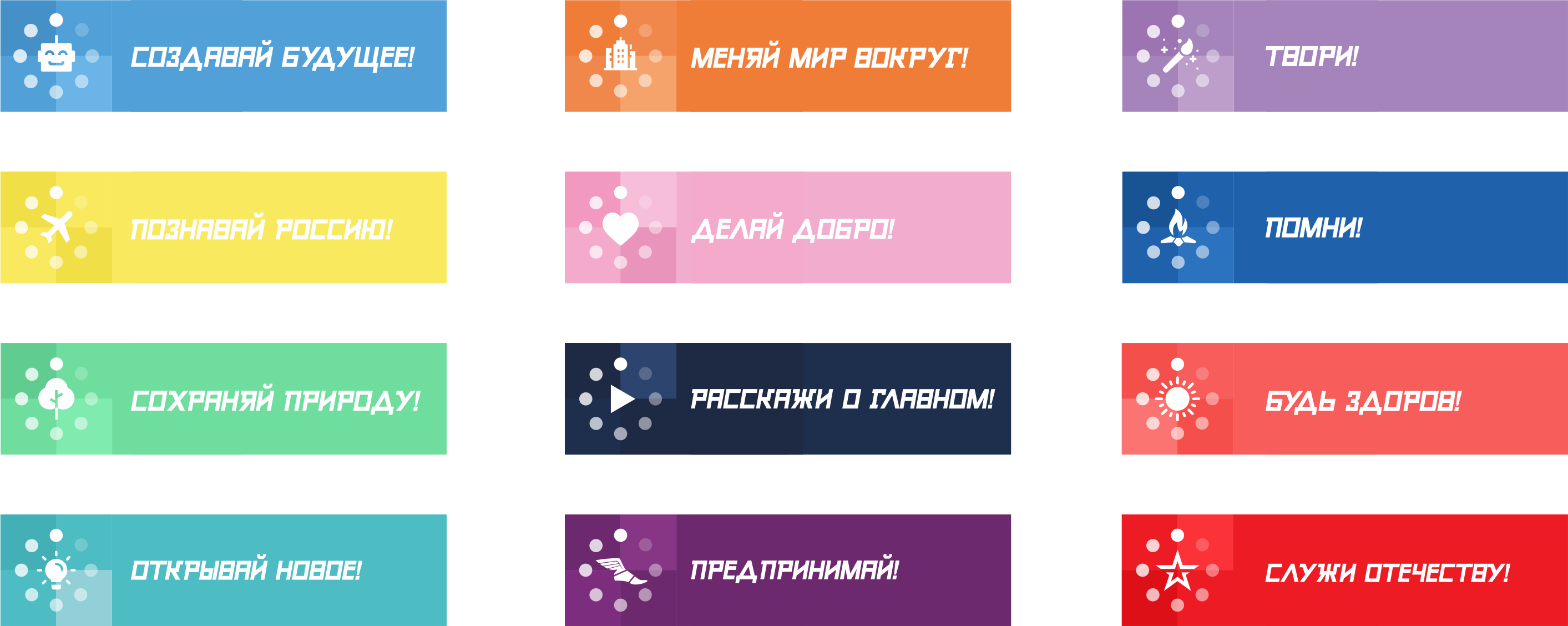 Новое в конкурсе. Направления и кейсы
В конкурсе появляются три новых вызова:
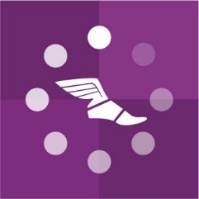 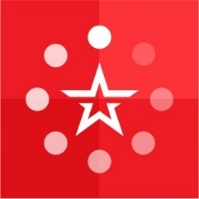 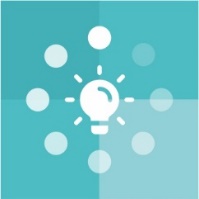 «Открывай новое!» - вызов связан с развитием образовательных технологий. Школьники ближе познакомятся с педагогическими специальностями, смогут предложить свои идеи о том, как будет выглядеть школа, строиться образовательный процесс в будущем и какие технологии сделают образование интересным.
«Предпринимай!» – вызов для тех, кто стремится открыть свое дело, реализовать свои бизнес-идеи, проявить предпринимательские таланты. Вызов направлен на  развитие  детского социального  и коммерческого предпринимательства.
«Служи Отечеству!» – вызов, направленный на развитие гражданственности, активной жизненной позиции и патриотизма. Он для тех школьников, кто хочет связать свою жизнь с профессиями спасателя, военного, пожарного. Участники вызова больше узнают о защите государства, познакомятся с единомышленниками и смогут  воспитать командный дух.
Кейсы конкурса разрабатываются совместно с крупными компаниями, вузами и субъектами-партнерами

 В кейсах появились задания с добавленной сложностью (задания с «звездочкой»). Участник может дополнительно их решить после решения основного задания. Задание не приносит дополнительных баллов, но позволяет претендовать на особый приз от региона или организации – партнера (набор на целевое место в вузе, стажировка и т.п.) 

 При прохождении в этап полуфинала школьник, поступивший в СПО, будет перенаправлен в трек «Большая перемена – студенты СПО»
Как подать заявку?
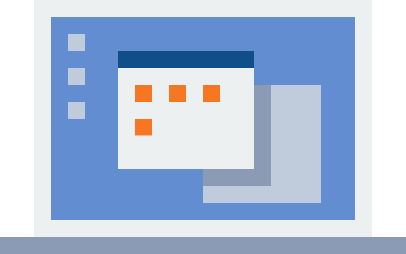 ПОДАТЬ ЗАЯВКУ НА КОНКУРС МОЖНО С 26 МАРТА 2021 ГОДА
ПО ССЫЛКЕ
https://bolshayaperemena.online/
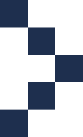 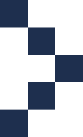 ДЛЯ 5-7 КЛАССОВ 
окончание регистрации – 
20 мая 2021 года
ДЛЯ 8-10 И СПО 
окончание регистрации – 
1 июня 2021 года
ВАЖНО! После регистрации на платформе «Большой перемены» необходимо дополнительно подать заявку на Конкурс
СПАСИБО ЗА ВНИМАНИЕ!